Математический диктант1 вариант                       2 вариант
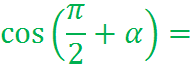 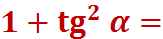 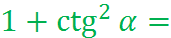 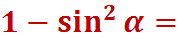 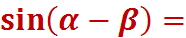 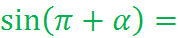 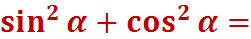 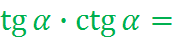 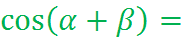 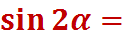 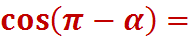 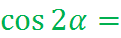 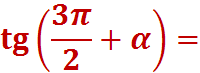 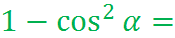 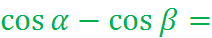 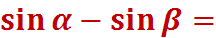